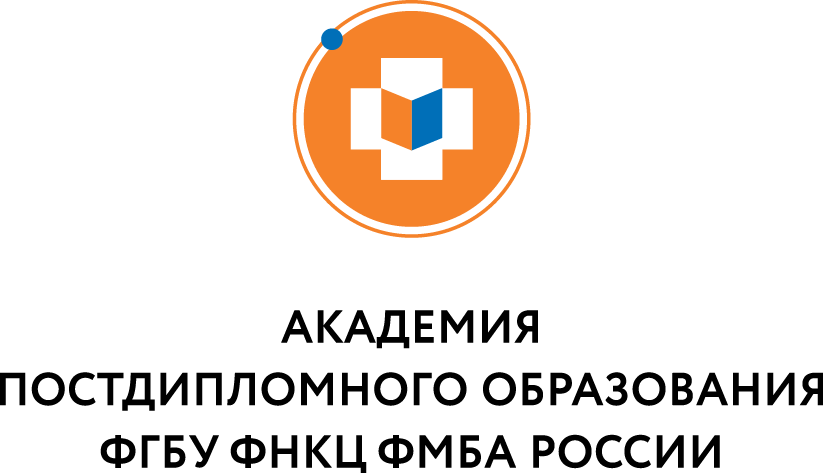 Кафедра клинической лабораторной диагностики и патологической анатомии
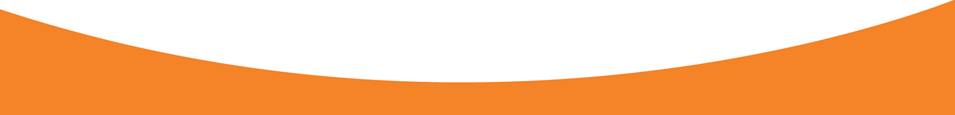 Раздел. Цитологические исследования.
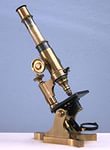 4.6. Вирус папилломы человека (ВПЧ) и его роль в развитии патологических процессов шейки матки. Принципы лабораторной диагностики.
Кулешова С.В.
г.Москва, 2018г
Рак шейки матки – заболевание, связанное с вирусом папилломы человека (ВПЧ); среди факторов риска выделяют раннее начало половой жизни, инфекции, передаваемые половым путем и другие.
Первичная профилактика РШМ основана на применении системы мер по выявлению факторов риска и их устранении. 
Она включает: санитарно-просветительную работу по пропаганде здорового образа жизни, повышение образования населения, в том числе просвещение девочек и подростков в части гигиены сексуальных отношений, особенно негативными последствиями раннего начала половой жизни, борьбу с курением, профилактику и выявление факторов риска распространения папилломавирусной инфекции и других инфекций, передаваемых половым путем (ИППП), разработку и внедрение профилактических вакцин.
В соответствии с проектом Концепции развития здравоохранения до 2020 года запланировано совершенствование системы оказания медицинской помощи больным с онкологическими заболеваниями в учреждениях первичного амбулаторно-поликлинического звена и стационарах, в том числе внедрение тотального скрининга для выявления онкологических заболеваний
Современные возможности в диагностике рака шейки матки (РШМ).
 исследование гинекологических мазков окрашенных по Романовскому (традиционная  микроскопия)
цитологическое исследование мазков – скрининг –обзорное  - выявление ключевых клеток, выявление признаков папилломовирусной инфекции, выявление атипических клеток
цитологическое исследование мазков по Папаниколау
Цитологическое исследование мазков в монослое – жидкостная цитология
ПЦР исследование отделяемого– скрининг соскобов на ВПЧ низкого  и высокого  онкогенного риска, генотипирование ВПЧ
Определение генотипов ВПЧ высокого  риска методом Гибридного захвата (Digene-test)
Важно:
 РШМ предшествуют изменения тканей на клеточном уровне, которые развиваются в течение 7-15 лет
 Изменения и даже ранняя стадия уже развившихся злокачественных опухолей полностью излечимы доступными методами у 100 % больных
 Достоверно известно, что причиной ракового перерождения клеток ШМ является инфицирование ВПЧ. (ВОЗ, International Agency for Research on Cancer (IARC WHO)
 Фазы перерождения легко фиксируются специалистами- цитологами с помощью цитологических исследований мазков, взятых с шейки матки
ВОЗРАСТНЫЕ ГРУППЫ  ЖЕНЩИН ДЛЯ ПРОВЕДЕНИЯ СКРИНИНГА –	21 – 65 лет
ПЕРИОДИЧНОСТЬ:
 в возрасте женщин 21 - 49 лет – 
                                                1 раз в 3 года, 
в возрасте 50 – 65 лет – 
                                                 1 раз в 5 лет.
Этиология и патогенез ВПЧ-инфекции
Этиология и патогенез ВПЧ-инфекции
ВПЧ принадлежат к роду А семейства Papovaviridae. Это мелкие, диаметром всего 52-55 нм, просто устроенные вирусы, лишенные суперкапсида.
 Их капсид состоит из 72 капсомеров с икосаэдрическим типом симметрии. Геном представлен кольцевидной замкнутой двухцепочечной ДНК. 
По нуклеотидной последовательности и антигенным свойствам капсидов различают порядка 100 типов ВПЧ.
 Возбудители ПВИ обладают видовой и тканевой специфичностью. Они способны инфицировать клетки плоского эпителия и проявлять внутри них репликативную активность. Кроме того, ВПЧ обнаруживаются на коже, слизистых оболочках полости рта, конъюнктивы, пищевода, бронхов, гортани, прямой кишки, в половых органах (Ludicke F. et al., 2001).
Практически все случаи рака шейки матки (99%) связаны с заражением гениталий вирусом папилломы человека (ВПЧ), который является наиболее распространенной вирусной инфекцией
 половых путей. Существует 40 различных генотипов ВПЧ, которые могут инфицировать область гениталий мужчин и женщин, включая кожу пениса, вульву (область вне влагалища) и анус, а также выстилку влагалища, шейку матки и прямую кишку.
Информационный бюллетень ВОЗ от 9.07.1996 года официально подтвердил, что причиной возникновения рака шейки матки являются вирусы папиломы.
Папилломавирусная инфекция (ПВИ) урогенитального тракта широко распространена у лиц репродуктивного возраста. Официальная регистрация манифестных проявлений ПВИ начата с 1993 года согласно Приказу Минздрава Российской Федерации №286 от 07.12.1993 г., а также регламентирована приказом Росстата №520 от 29.12.2011г.                            
По данным официальной государственной статистики Российской Федерации (РФ), показатели заболеваемости аногенитальными бородавками в 2012 году составили 26,0 на 100 тысяч населения. Однако этот показатель не отражает истинные масштабы инфицированности населения вирусами папилломы человека (ВПЧ), так как не регистрируются субклинические и латентные формы инфекции (Кузнецова Ю.Н., Евстигнеева Н.П. и соавторы, 2009; Соловьев А.М., 2011; Рахматулина М.Р., 2012).
Два генотипа высокой степени риска (ВПЧ типов 16 и 18) являются причиной большинства связанных с ВПЧ видов рака шейки матки, вульвы, влагалища, ануса и пениса в мире. Два генотипа низкой степени риска (ВПЧ типов 6 и11) вызывают значительную долю случаев слабо выраженной цервикальной дисплазии (т. е. клеточных аномалий), выявляемых в рамках программ скрининга населения, и более 90% остроконечных кондилом. Пик заболеваемости инфекцией ВПЧ, как правило, приходится на возраст от 16 до 20 лет.
Инфекция ВПЧ обычно излечивается спонтанно, однако при хроническом течении она может привести к предраковым состояниям шейки матки. При отсутствии лечения они могут в течение 20–30 лет перейти в рак шейки матки. 
В период хронического течения инфекции ВПЧ могут быть обнаружены предраковые изменения шейки матки; раннееобнаружение этих изменений является эффективной стратегией профилактики данного заболевания
Следствием инфицирования является развитие доброкачественных или злокачественных неоплазий.
 Степень злокачественности зависит от свойств ранних генов. Генный полиморфизм ВПЧ и мутации некоторых генов в организме пациентов могут быть важными факторами предрасположенности к злокачественной патологии клеток шеечного эпителия.
 Например, мутации генов ВПЧ (варианты генов Е2, Е6-Е7) у больных с ВПЧ-инфекцией могут определять повышенный риск предраковой патологии, очевидно, путем модуляции репликации и интеграции вируса в геном человека.
Наиболее значимыми характеристиками диагностического теста для скрининга являются чувствительность, приемлемость, легкость в исполнении, хорошая воспроизводимость, безопасность в использовании и низкая стоимость. 
В связи с этим не все перечисленные методы получили широкое распространение как в России, так и за рубежом.
Наиболее полно данным требованиям соответствует цитологическое исследование.
За рубежом используется окрашивание мазков по Папаниколау (PAP - smear test). Это исследование позволило существенно снизить уровень развития рака шейки матки, особенно в развитых странах. В нашей стране распространено окрашивание мазков по методу Романовского - Гимзе. Использование этого цитологического анализа в скрининговых целях требует углубленного изучения.
Классификация цитологического исследования мазков по Папаниколау включает 5 классов:
1-й класс - атипические клетки отсутствуют.
2-й класс - изменение клеточных элементов обусловлено воспалительным процессом во влагалище и (или) шейки матки.
3-й класс - имеются единичные клетки с изменениями соотношения ядра и цитоплазмы, диагноз недостаточно ясен, требуется повторение цитологического исследования или необходимо гистологическое исследование биоптированной ткани для изучения состояния шейки матки.
4-й класс - обнаруживаются отдельные клетки с признаками злокачественности, а именно с увеличенными ядрами и базофильной цитоплазмой, неравномерным распределением хроматина.
5-й класс - в мазке имеются многочисленные атипические клетки.
Характерным цитологическим признаком папилломавирусного поражения является койлоцитарная атипия.
Папилломавирусная инфекция
П р о д у к т и в н а я  
 Генитальные бородавки
(остроконечные
кондиломы гениталий)
 Папилломатоз гортани
   у детей
Трансформирующая
 Дисплазии тяжелой
  степени (CIN2, CIN3)
 Карцинома in situ
 Инвазивный рак
Клиническая-
морф.изм.  видны
невооруженным глазом
Субклиническая-
морф. изм визуализируются
 при кольпоскопии
ВПЧ низкого риска
(типы 6, 11, 40, 42, 43, 44,
54, 61, 70)
ВПЧ высокого риска
(типы 16, 18, 31, 33, 35, 39,
 45, 51, 52, 56, 58, 59, 68, 73 )
Латентная-
морф. изм отсутствуют
Тест ПЦР – тест на ДНК ВПЧ – скрининг ВПЧ :
Первый этап молекулярной диагностики- выявление типов  - низкий риск и высокий риск (качественный тест)- типирование ВПЧ (полуколичественный тест)Варианты ответов прилагаются в раздаточном материале.
Подтверждающий тест на ДНК ВПЧ – Digene test
Совместное применение цитологических исследований и тестов на ДНК ВПЧ позволяет значительно повысить эффективность скрининга:
Повышение чувствительности до 99-100%
Тест на ВПЧ ДНК рекомендован...
как первичный скрининговый метод совместно с цитологией для женщин старше 30 лет.
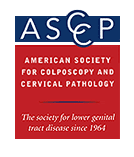 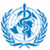 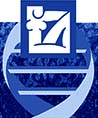 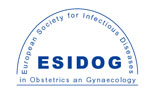 EUROGIN
IARC WHO
Правила взятия материала
Взятие материала осуществляется из цервикального канала и зоны трансформации
Для взятия используется специальная цитощетка
Используются специальные транспортные  среды,  стабилизирующие материал
Щеточка сохраняется в транспортной среде до доставки в лабораторию
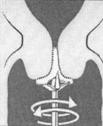 В настоящее время комбинация Digene HPV теста и цитологического PAP-теста становится «золотым стандартом» в этой области диагностики и предлагается для скринингового обследования женщин старше 30 лет.
Это единственный тест выявления HPV высокого онкогенного риска, одобренный FDA (Федеральное Управление США по контролю за пищевыми продуктами и лекарствами). Тест получил одобрение ФСНСЗСР (Федеральная служба РФ по надзору в сфере здравоохранения и социального развития).
Методика Дайджен-теста была разработана компанией Digene Diagnostics (Murex) и основана на связывании вирусной ДНК с РНК-зондом.

Для проведения Дайджен-теста используется  материал, полученный при гинекологическом исследовании – соскоб клеток цервикального канала, влагалища.
Digene-тест выявляет клинически значимый уровень инфицирования вирусом папилломы человека, приводящий к развитию неоплазии шейки матки (в отличие от обычных ПЦР-методов, направленных на максимальную чувствительность выявления вирусной ДНК, что не всегда имеет прямые клинические корреляции).

Положительный Digene HPV тест у женщин моложе 30 лет служит показанием к повторному тестированию через 9 месяцев, поскольку у молодых женщин инфекция ВПЧ может носить транзиторный характер.
Референсные значения
Если результат ниже порога – выдаётся ответ «НЕ ОБНАРУЖ»
 Если результат выше порога – выдаётся ответ в относительных единицах. Относительные единицы характеризуют отношение полученного результата к пороговому значению. 1 относительная единица соответствует пороговой клинически значимой концентрации ВПЧ (RLU 100 000 генокопий/мл)
Для случаев впервые выявленного ВПЧ - все положительные результаты от 1 отн. ед. и выше говорят о присутствии ВПЧ в клинически значимых концентрациях и соответствующих рисках при его персистенции.
Для случаев динамического наблюдения - в ходе успешной терапии наблюдается снижение результатов в отн. ед.
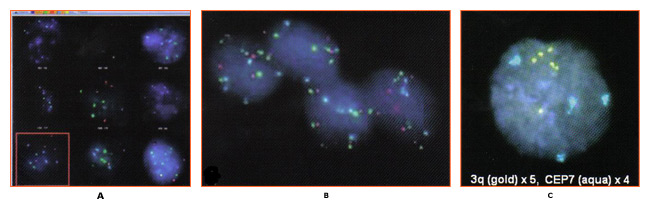 Итог
Организация цитологического скрининга рака шейки матки является частью национальной программы модернизации системы здравоохранения и укрепления здоровья населения РФ.
Вторичной профилактикой заболевания являются профилактические осмотры женского населения с применением цитологического метода (скрининг рака шейки матки). 
Скрининг РШМ - периодическое, комплексное обследование женщин определенной возрастной группы в рамках специальной медицинской программы по профилактике и снижению заболеваемости и смертности от РШМ.
Спасибо за внимание